2022
2022
Virtual Classroom ASD-N
Ms. Shaddick Grade 3
Morning Routine
Wake up before 9AM
2
Numeracy and Literacy
At Home Learning
Recommendations for learning:

Please encourage 30 minutes of physical activity each day at home.
90  minutes a day for literacy and numeracy in grades 3 to 5.
ASD-N 3 to 5
3
Morning Routine
Soft Start: Choose an activity
Complete DAY 1: of worksheet in the HOME LEARNING PACKAGE. 
OR 
Kindness Activity
Walk outside 
Help cooking Breakfast
Quiet Reading time
Drawing
Puzzles
ASD-N 3 to 5
4
10AM
Literacy 3
ASD-N 3 to 5
5
10:30AM
Literacy 3
ASD-N 3 to 5
6
Numeracy
Mid Morning
- Go around your house and find items that you can 
count in 2’s, 3’s and 5’s. 
Practice telling time. Each time you walk by a clock 
tell an adult what time it is or if you are unsure, ask them 
what time it is. 
If you have access to internet, sign in to Dream Box
Online. This is a great program to practice math!
7
ASD-N 3 to 5
Lunch
Wash hands and have a healthy lunch!
8
1pm to 1:30
Quiet Time
Choices
Read to Self
Puzzles
Drawing
ASD-N 3 to 5
9
Afternoon
Creative Time
Lego
Drawing
Scrapbook
Seasonal Crafts
Baking
ASD-N 3 to 5
10
MUSIC MONDAY
Note from Mr. Hache: 
- Find items in your house that pair with the following musical dynamics: Pianissimo -- very quietPiano -- quietMezzo Piano -- medium quietMezzo Forte -- medium loudForte -- LoudFortissimo -- very LoudWhen you have found them, they can draw all six on a blank sheet of paper, and label which dynamic fits the item.
ASD-N 3 to 5
11
Late Afternoon
Fresh Air and Exercise
- See Mr. Sturgeon’s page!
Homework!
Continue to practice weekly words. 

Read and Record. (In the HOME LEARNING PACKAGE, there is a sheet to record).

If you do not have it, just record on a piece of paper and answer one of the following questions. 
Who is your favourite character and why?
What is the setting?
What happened in the story?
ASD-N 3 to 5
13
Assessment and Evaluation
All evidence of student work in Literacy and Numeracy should be returned to school with your child when school resumes after a shut down due to Covid-19.
You may want to keep a folder of all the work.
You can log the reading daily.
Keep a writing journal.
Take pictures of learning happening. ( Building, doing a puzzle, measuring for cooking or reading to a younger sibling.)
ASD-N 3 to 5
14
Reading & Writing
How to best help my child to read and write?
Read to your child daily.
Take time to talk to your child everyday.
Make reading fun. Subscribe to a magazine.
Set an example, read recipes, instructions and other labels with them. Make greeting cards.
Encourage your child to write daily and share.
Read and reread favorite books together.
Let your child see you reading and writing and talk about books.
ASD-N 3 to 5
15
Math
How to best help my child with math?
Talk about math in a positive way. A positive attitude is infectious.
Encourage different approaches to solve problems.
Look for opportunities to add and subtract.
Connect Math to everyday life (ie. Shapes of traffic signs, walking distances around the neighborhood, telling time, counting toys and money, talk about the calendar, 
Play math games together(Checkers, Junior Monopoly, Math Bingo, Uno, Flash Cards, Card Games)
ASD-N  3 to 5
16
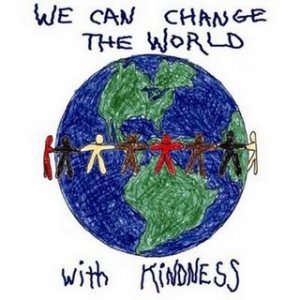 17
ASD-N  3 to 5